Pneumatology
“Words About the Spirit”
By Stephen Curto
For Homegroup
February 12, 2017
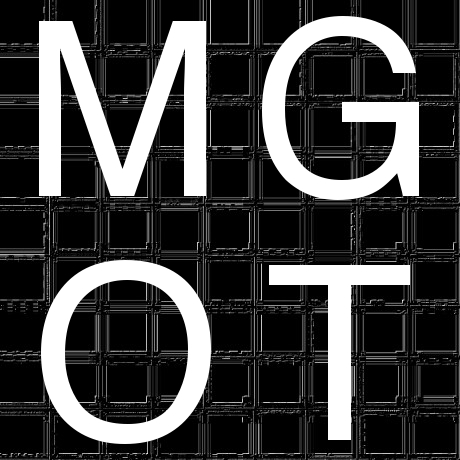 Outline
Personhood
OT v NT
Indwelling and Sealing
Baptism
Gifting
Sanctifying
Personhood
What makes a person a person?
“Possessing intellect, emotions (or sensibility), and will.” – Charles Ryrie in Holy Spirit
Intellect: 1 Cor 2:10; Rom 8:27
Emotions: Eph 4:30; Rom 15:30
Will: 1 Cor 12:11
HE not IT
Deity: Isa 61:1; Acts 5:3-4
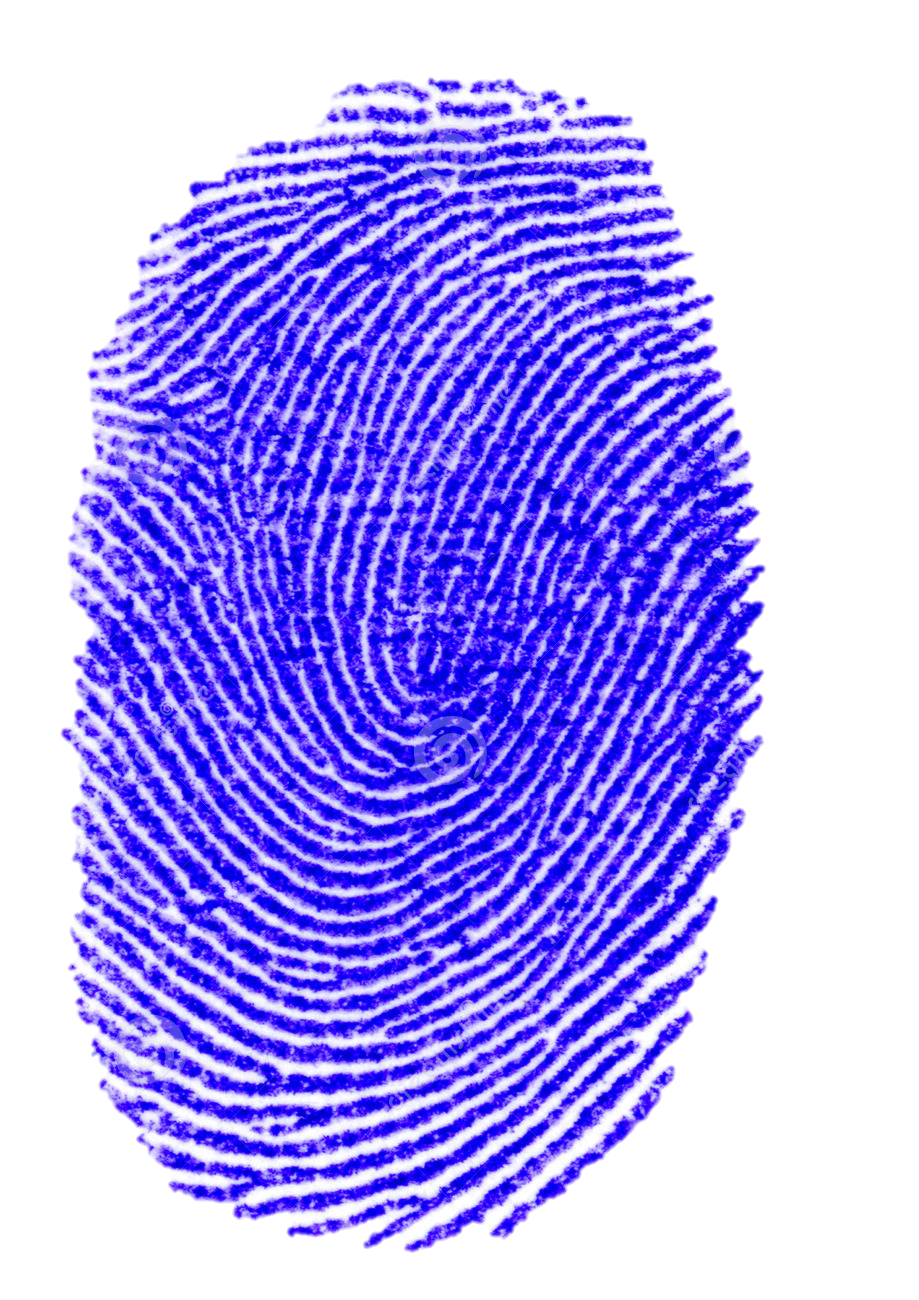 OT v NT
Continuity: 
Revelation - 2 Peter 1:21; 2 Sam 23:2; Micah 3:8
Filling – Acts 2:4; 4:8; Ex 31:1-3; 1 Sam 10:9-10
Temporary empowerment for particular acts of service
Discontinuity: 
NT-
Indwelling
Sealing
Gifting
Baptism
OT-
Creation – Gen 1:2
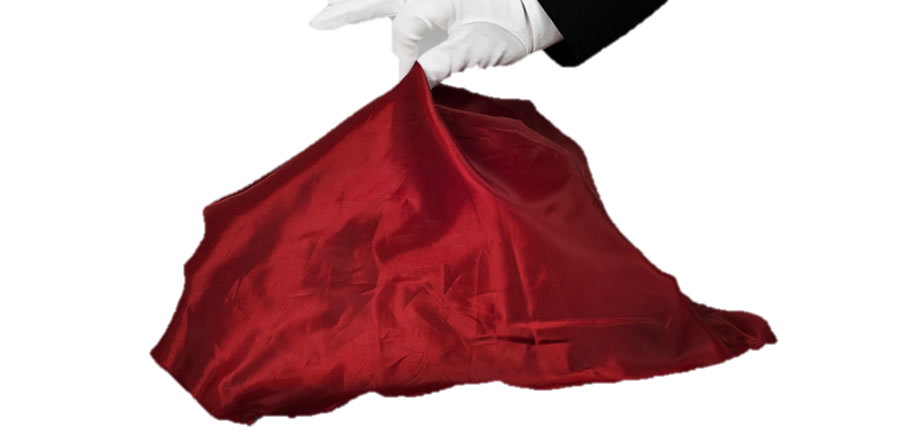 OT v NT
Continuity: 
Revelation - 2 Peter 1:21; 2 Sam 23:2; Micah 3:8
Filling – Acts 2:4; 4:8; Ex 31:1-3; 1 Sam 10:9-10
Temporary empowerment for particular acts of service
Discontinuity: 
NT-
Indwelling
Sealing
Gifting
Baptism
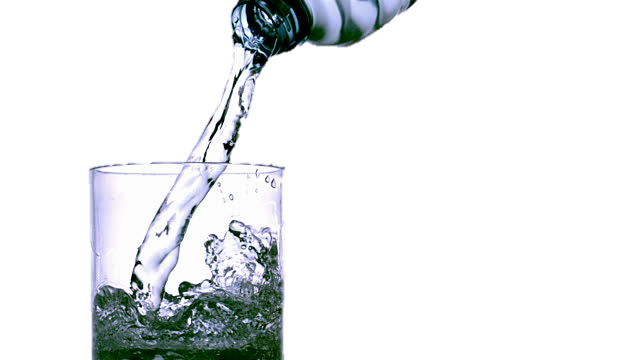 OT-
Creation – Gen 1:2
OT v NT
Continuity: 
Revelation - 2 Peter 1:21; 2 Sam 23:2; Micah 3:8
Filling – Acts 2:4; 4:8; Ex 31:1-3; 1 Sam 10:9-10
Temporary empowerment for particular acts of service
Discontinuity: 
NT-
Indwelling
Sealing
Gifting
Baptism
OT-
Creation – Gen 1:2
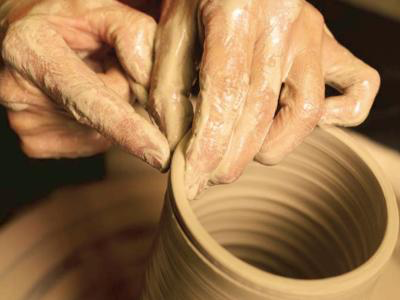 Indwelling and Sealing
A gift to all believers
Rom 8:9; 1 Cor 3:16; John 7:37-39; Rom 5:5
Not having the Spirit is being not a Christian
Rom 8:9; Jude 19; 1 Cor 2:14
Permanent
John 14:16, no examples of                        temporary indwelling after Pentecost
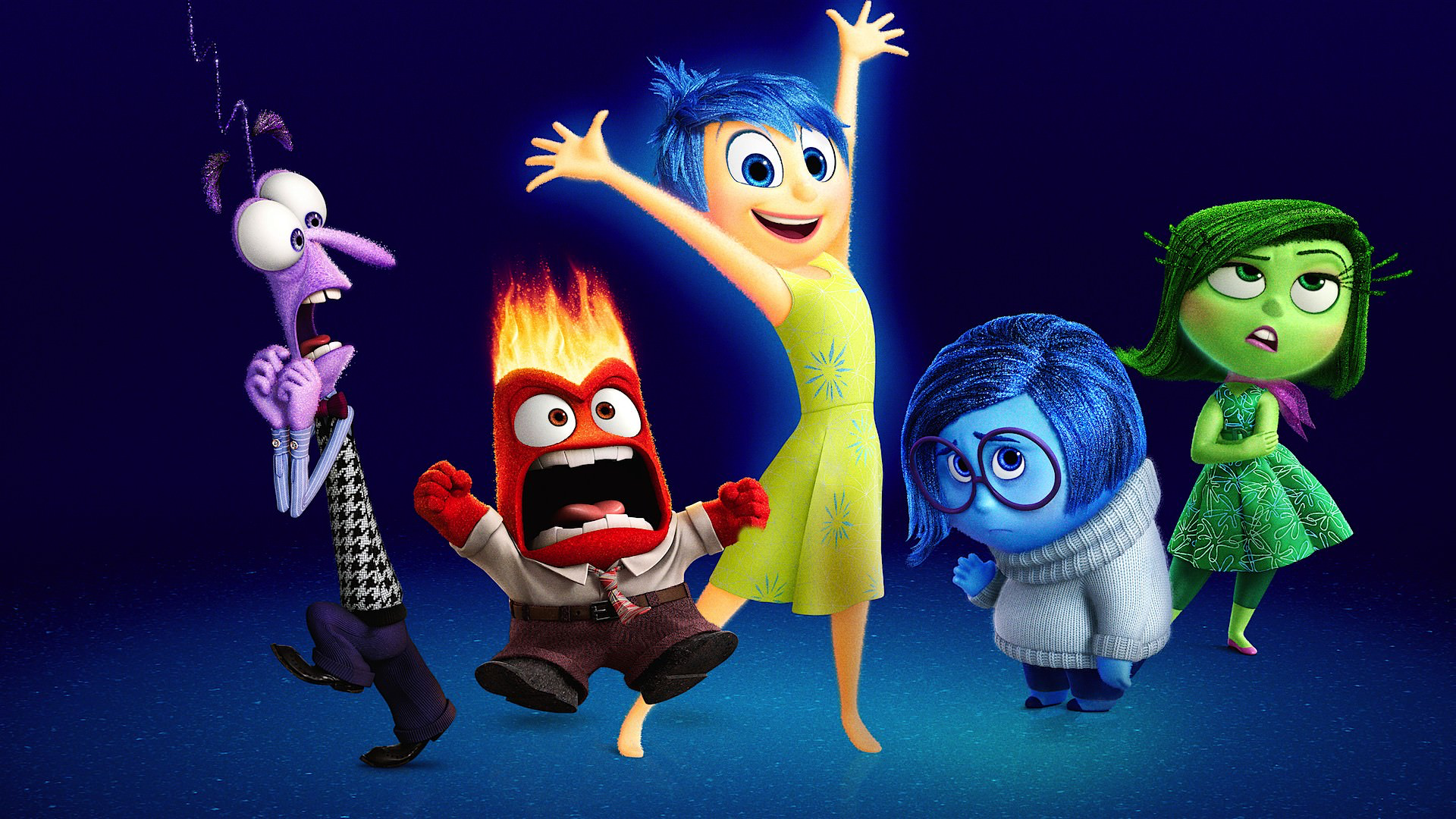 Indwelling and Sealing
Three passages on Sealing
2 Corinthians 1:22 (v12-24 context)
Ephesians 1:13 (v1-17 context)
Ephesians 4:30 (v17-32 context)
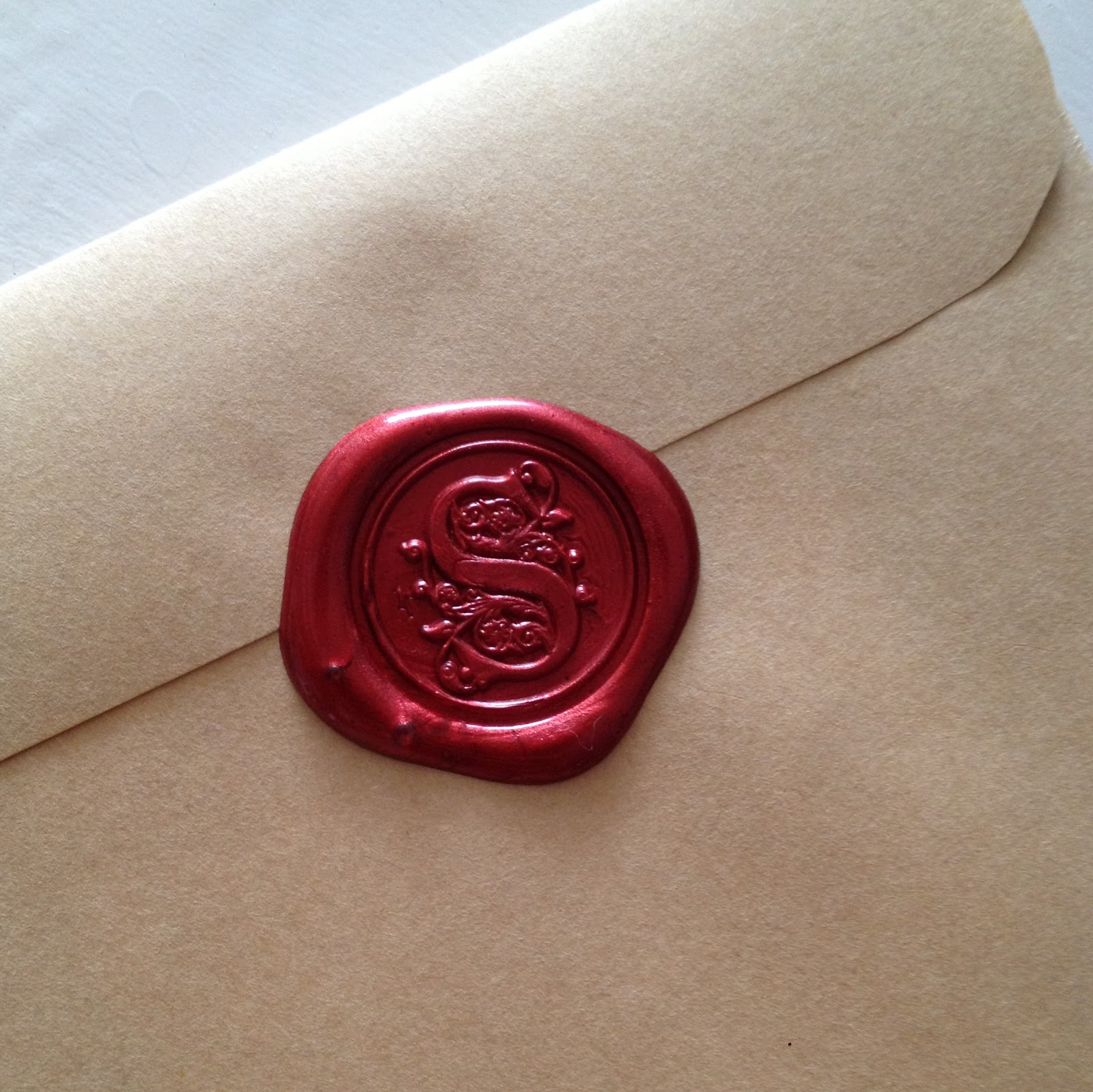 Baptism
All believers only in this dispensation
Acts 1:5&11:15-16; 1 Cor 12:13
One Baptism
Eph 4:5?; NO exhortations to seek or receive spirit baptism
Actualizes our Crucifixion with Christ
Rom 6:1-10; Col 2:12
Gifting
Sanctifying
Ephesians 5:17-21
Philippians 2:12-16
1 Thessalonians 4:3-8
Further Study
He that is Spiritual by Lewis Sperry Chafer
Holy Spirit by Charles Ryrie
Basic Theology by Charles Ryrie
“The Person and Work of the Holy Spirit” blog post by Stephen Curto on mygiveonthings.com
Crucial Questions about the Holy Spirit by Craig Keener